Approach To Low Back Pain
Yazeed Alhusainy
Rakan Alshweir
Ismail Kariz

Professor. Sulaiman Alshammari
Objectives
Brief introduction.
Common causes and risk factors. 
Diagnosis  including history, Red Flags, Examination
Practical: How to do examination of Back including lower limbs?
Brief comment on Mechanical, Inflammatory, Root nerve compression, Malignancy
Role of primary health care in management
When to refer to specialist
Prevention and Education
MCQ #1
Which of the following is the most common radiculopathy affecting the lumbosacral spine?

L2
L3
L4
S1
MCQ #2
Which of the following is a red flag sign/symptom of back pain?

History of cancer.
Kyphosis.
Age less than 50.
Shingel.
MCQ #3
Which of the following elements is the most important in evaluating back pain?

Lumbar x-ray.
Acupuncture.
Taking a history.
Prescribing a medication and waiting for an effect.
MCQ #4
In a patient with acute low back pain without the presence of red flags or signs of systemic diseases, the most initial investigation is:

X-ray
Computed tomography scan
No need for any investigation.
Magnetic resonance imaging.
MCQ #5
A patient came with lower back pain with morning stiffness, exacerbated by rest and relieved by activity. Which of the following etiologies this presentation considered to be?

Mechanical back pain
Inflammatory back pain
Tumor 
Nerve root compression
Introduction
Low back pain is one of the most common reasons for visits to physicians in the ambulatory care setting.
Low back pain is a common aliment that affects most people at least once in their lives.
The total cost related to back pain is estimated to be >$100 billion per year in the United States.1 
If approach is not systematic, cost, identification of non-clinically significant lesions and worsening of psychological condition will all be affected.
Epidemiology
Two thirds of all adults experience back pain.
It is the second most common reason for physician visits after respiratory tract infection.
A study conducted in Al-Qaseem region, and  a response was obtained from 5,743 and Back pain was reported by 1,081 (18.8%). 8.8% were men, and 10% were women. 2
In United Kingdom, around 2.6 million people seeking advice about back pain from their general practitioner each year.3
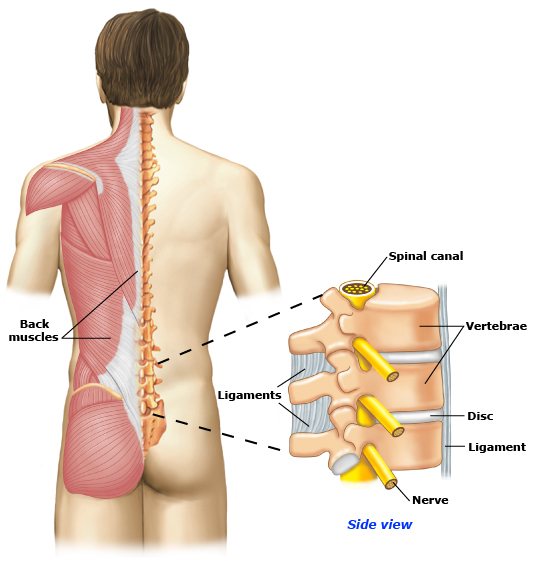 Low back pain can be caused by problems with the muscles, ligaments, discs, bones (vertebrae), or nerves. Often back pain is caused by strains or sprains involving the muscles or ligaments. These problems cannot always be seen on imaging tests, such as MRIs or CAT scans.
[Speaker Notes: Back pain is classified as Acute and Chronic .
Acute back pain is usually the result of an injury or a sudden jolt and can last from a few days to a few weeks; it is generally resolved within 6 to 12 weeks.
Back pain becomes chronic when it persist for 3 to 6 months beyond the expected healing time.
About 15% of low back pain cases progress from acute to chronic.

Age- as people age, bone strength lessens, as do muscle elasticity and tone. The discs in between the vertebrae lose fluid and flexibilitiy which decrease their ability to cushion spinal compression.
Physically strenuous work- back sprains, strains, spasms, or disc ruptures can be caused by lifting items that are too heavy or by using improper lifting techniques.
Overstretching.
Poor physical condition- due to factors such as sedentary life style or unhealthy amounts of exercise (either too little or too much).
Other contributing factors related to non-specific back pain include: 
Obesity 
Inappropriate posture
Poor sleeping position
Weight gain during pregnancy 
Smoking
Stress
Anxiety and/ or depression
Build up of scar tissue from repeat injuries.]
Risk factors
Modifiable:
Obesity
Smoking
Occupational hazards
Deformity
Previous injury
Non-modifiable:
Genetics
Aging
Classification
Back pain is classified as Acute and Chronic:
Acute back pain is usually the result of an injury or a sudden jolt and can last from a few days to a few weeks; it is generally resolved within 6 to 12 weeks.
Back pain becomes chronic when it persist for 3 to 6 months beyond the expected healing time.
About 15% of low back pain cases progress from acute to chronic.
Causes of Back Pain
MECHANICAL
NON-MECHANICAL
Spinal Stenosis
Herniated Disc
Inflammatory
Infections
Tumors
Psychological 
“Malingering”
Spondylolisthesis
[Speaker Notes: The most common causes of back pain are muscular injuries and age related degenerative processes in the intervertebral 
It is an intentional deceptive behavior, not a medical or psychiatric disorder. 
What is Malingering pain?
The diagnosis of malingering rests upon the identification of an external or “secondary” gain.
Common motivating factors are:
Avoidance of going to jail or release from jail, avoidance of work or family responsibility.
Desire to obtain narcotics.
Desire to be awarded money in litigation.
Need for attention.
Clues for detecting Malingering Pain
A medical condition is fabricated, and the patient claims to have a series of unexisting problems.
A medical condition or injury is exaggerated for financial gain. 
 The accident is staged so that the injury is deliberately caused. 
There is a marked discrepancy between the person’s claimed symptoms and the medical findings.
The plaintiff displays a lack of cooperation during the physician’s evaluation and noncompliance with treatment.
The plaintiff has an anti-social or borderline personality.
The individual may consciously and intentionally fake poor responses on neuropsychological tests.]
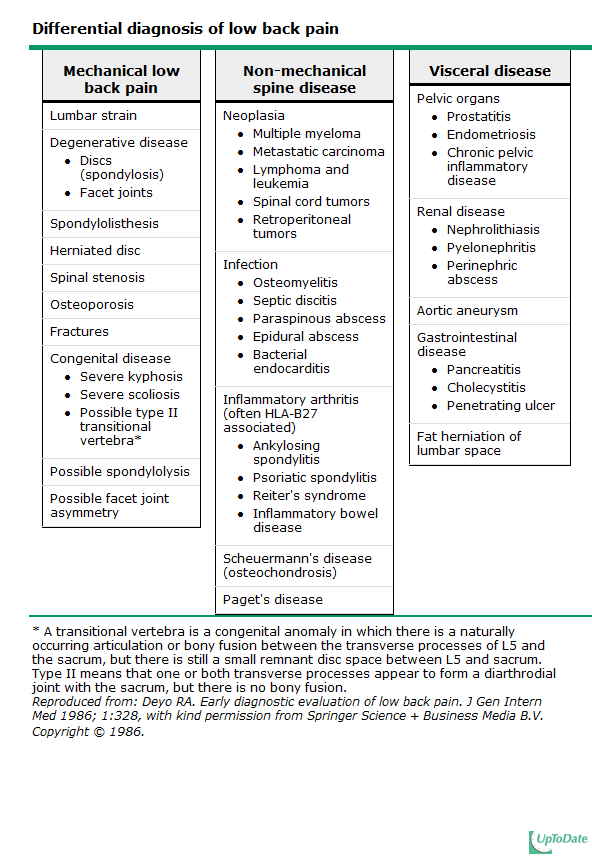 History
During taking history, you must cover the following:
 The course of pain.
 Is there evidence of a systemic disease?
 Is there evidence of neurologic problems?
 Occupational history.
 Red flags.
Personal History
Age
Gender
Occupation
Chief Complaint
Onset 
Duration
Route of Admission
Time of Admission
History Of Presenting Illness
Site. 
Onset. 
Character 
Radiation.
Associated symptoms Constitutional Symptoms and red flags 
Time
Exacerbation & Relieving factors.
Severity
Past History
Medical 
Surgical 
Drugs and Allergies
Family
Social
Red flags4
Age more than 50 years
History of cancer
Unexplained weight loss
Persistent fever
History of intravenous drug use
Immunocompromised state
Recent bacterial infection
Urinary or stool incontinence
Urinary retention
Extremity weakness
Neurologic deficit
Trauma
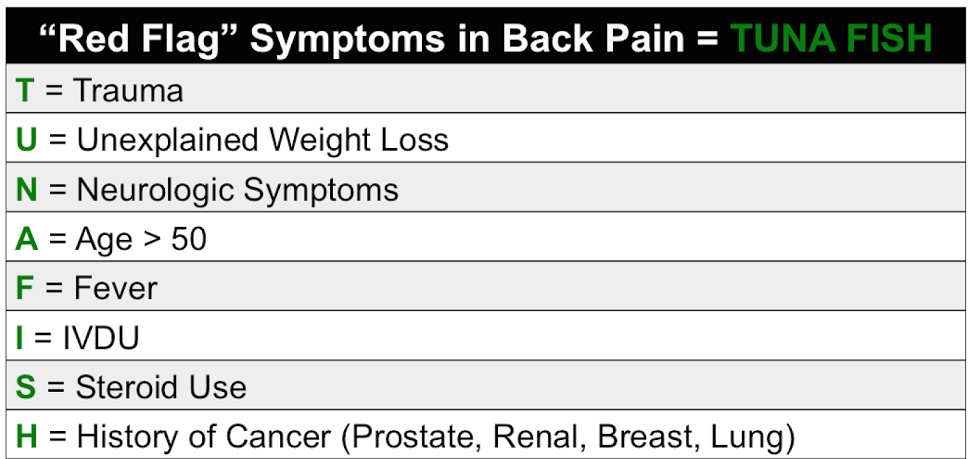 Differentiation
Mechanical Back Pain

Diffuse and unilateral.
Deep and dull.
Moderate intensity.
Relived by Rest.
Increased by Activity and at the end of the day.
History of previous episodes.
Cause:
Injury.
Poorly designed chairs.
Inflammatory Back Pain

Chronic Pain.
Insidious onset.
Throbbing, Aching.
Exacerbated by Rest.
Relieved by Activity and is worst at morning and  end of the day.
Morning Stiffness.
Examination
https://www.youtube.com/watch?v=MsUmSdHxR8E
Brief comment on Mechanical, Inflammatory, Root nerve compression and Malignancy
Simple back pain
Simple back pain accounts for more the 60% of all causes of back pain.
Causes mostly originate from musculoskeletal for example: strained muscle , sprained ligament and herniated disc etc…
No signs or symptoms of systemic diseases or presence of red flags.
Treatment usually Non-steroidal anti-inflammatory drugs and muscle relaxant.
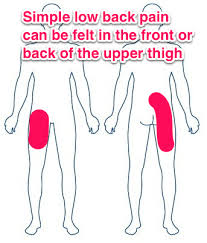 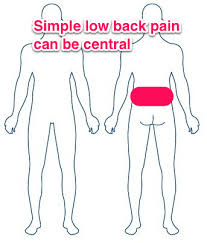 Scenario
A 25-year-old male works as a teacher came to the primary health care clinic complaining of lower back pain for several months. 
He reports that his symptoms began gradually several months ago. The pain is located in the lower back and buttock area, alternating in two sides, worse in the morning and is associated with stiffness. It gets better throughout the day and with activity. There is a history of fever 1 month ago. He denies radiation or neurological symptoms. No history of malignancy, weight loss, trauma or intravenous drug use.
Examination
Position: Standing 
Exposure: trunk and lower extremities.
 
-  Look: 
           no scars, swelling or deformities.
     Gait: -normal gait.   -Normal heal and toe walking
- Feel:
          Mild tenderness over the lumbar and sacroiliac joints 
- Move:
    limited and painful active range of motion in all directions.
    
- Special test: 
    Adams Forward bending test is negative.
Examination
Position: supine 
Look
     no muscle wasting in the lower limbs.
Feel:
      negative leg length discrepancy test.
Special test:
    	 negative straight leg raising test.
Neurovascular examination
Neurological examination
Motor: 5/5
Sensory: no sensory deficit 
Tone: normal
Reflexes: normal knee and ankle reflexes
vascular examination:
palpable posterior tibial and dorsalis pedis arteries 
Normal capillary refill time.
Investigations
Plain x-ray of the sacroiliac joint.
HLA-B27.
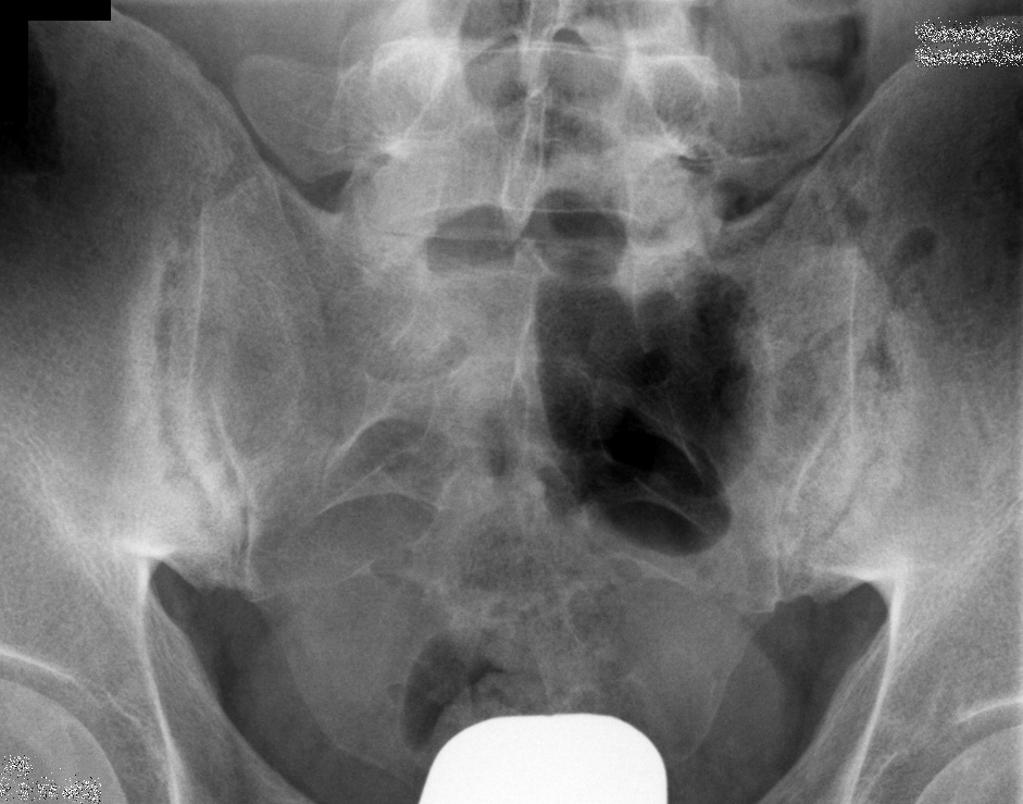 [Speaker Notes: Bilateral erosions and subchondral sclerosis of the sacroiliac joint]
Treatment
Nonsteroidal anti-inflammatory drugs has a dramatic response in patient with Ankylosing spondylitis.
Referral
Complicated back pain
Accounts for 37% of all causes of back pain.
Presence of systemic signs, symptoms or risk factor e.g. fever, weight loss, history of prior cancer..etc.

Most common causes include: 
Inflammatory arthritis e.g. ankylosing spondylitis , rheumatoid arthritis.
Neoplastic
Infection: can cause pain when they involve the vertebrae, leading to osteomyelitis.

Plain film and ESR is needed, if either abnormal consider magnetic resonance imaging or computed tomography.
Radiculopathy
Lumbosacral radiculopathy is a condition in which a disease process affects the function of one or more lumbosacral nerve roots.
Depending upon the nature and location of intraspinal compression, roots may be injured at any disc level, from the L1-2 level to the level of their exit into their neural foramina
Pathophysiology and etiology:
Disc herniation.
Spondylosis (spinal stenosis due to degenerative arthritis of the spine).
Non-skeletal nerve root compression and noncompressive mechanisms such as infection, inflammation, neoplasm and vascular disease.
Pain:
Classic radiating pain (spinal nerve injury).
Localized lumbosacral pain (Blood vessels, dura mater and longitudinal ligaments).
Nonlocalized, nonradiating pain (muscle, bone and ligaments outside spinal canal).
Referred pain (abdominal viscera).
Degenerative changes
Resulting bony overgrowth (osteophytes) or disc herniation may directly impinge on spinal nerve roots or the spinal cord, or their effect may be primarily to produce instability and misalignment of the spine (ie, degenerative spondylolisthesis) that in turn produces pain and neurologic deficits.
Disc herniation
Also called disc degeneration, is  the usual cause of a herniated disc, as we age the discs in our back lose some of the fluid that helps them stay flexible. The outer layer of the discs can form tiny tears or cracks. The thick gel inside the disc may be forced out through those cracks and cause the disc to bulge or break open.

Depending upon the nature and location of intraspinal compression, roots may be injured at any disc level.
Most frequent presentation  is L5 and S1 radiculopathies.
Video :
https://www.youtube.com/watch?v=jZUwtSXpPgg
Disc herniation and foraminal stenosis due to spondylotic degeneration are the most common etiologies for lumbosacral radiculopathy, and clinical symptoms are self-limited in most cases.
Immediate diagnostic testing is not necessary for patients with suspected radiculopathy who are neurologically intact and at low risk for neoplastic, infectious, or inflammatory etiologies
Investigations:
Not needed unless there is a presence of red flags, or the patient at a high risk of neoplasia, inflammation or infection.5
If so, magnetic resonance imaging is recommended.
Treatment:
The objectives of treatment are to ameliorate pain and to address the specific underlying process if necessary.
Nonsteroidal anti-inflammatory drugs or acetaminophen and activity modification are the mainstay of treatment.
Physical therapy is often tried for patients with mild to moderate persistent symptoms, but evidence of effectiveness is lacking.
Opioids and muscle relaxant to treat acute, severe pain.
Surgery is preserved for patients who have persistent, disabling radiculopathy due to a herniated lumbar disc
Urgent situation
Bowel or bladder dysfunction may be a symptom of severe compression of the cauda equina, which is a medical emergency. Urinary retention with overflow incontinence is typically present, often with associated saddle anesthesia, bilateral sciatica, and leg weakness.
The cauda equina syndrome is most commonly caused by tumor or a massive midline disk herniation.
Investigation:
Magnetic resonance imaging.
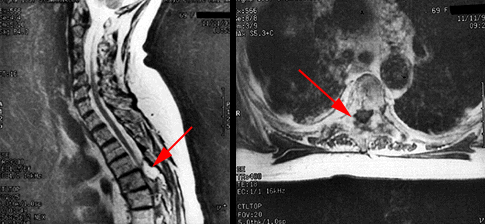 The scans demonstrate a large epidural lesion compressing the spinal cord
Management
The management of true cauda equina syndrome frequently involves surgical decompression. When cauda equina syndrome is caused by a herniated disk early surgical decompression is recommended.
Role of primary health care in management
Goals for Treatment
Educate patient about the natural history of back pain. 
Ask about and address the patient’s concerns and goals. 
Maximize functional status. 
Relief the pain. 
Improve  associated symptoms, such as sleep or mood disturbances or fatigue. 
Referral of complicated cases.
Prevention.
Important to know ..
Usually gets better without any treatment.

Exercise and surgery are not usually used to treat acute back pain.

The majority of episodes are due to a muscular strain which usually resolve with time - because muscles have a good blood supply to bring the necessary nutrients and proteins for healing to take place. -
Approach to the Treatment of Nonspecific Acute Low Back Pain
Nonspecific low back pain (LBP) - describes LBP symptoms lacking clear, specific cause.

First visit ..
Patient education
Reassure the patient that the prognosis is often good, with most cases resolving with little intervention.
Advise the patient to stay active, avoiding bed rest as much as possible, and to return to normal activities as soon as possible. 
Advise the patient to avoid twisting and bending.
Initiate trial of a no steroidal anti-inflammatory drug or acetaminophen.

Consider a muscle relaxant based on pain
     severity 
e.g., cyclobenzaprine [Flexeril], tizanidine [Zanaflex], metaxalone [Skelaxin] are beneficial in the treatment of acute low back pain.

Because all muscle relaxants have adverse effects, such as 
drowsiness, dizziness, and nausea, they should be used cautiously
Second visit:

Two to four weeks after the initial visit, if the patient has not significantly improved…

 Changing to a different non steroidal anti-inflammatory drug             


Referral for physical therapy :McKenzie method and/or spine stabilization if it is not the first episode 


Referral to a spine subspecialist if pain is severe or limits function
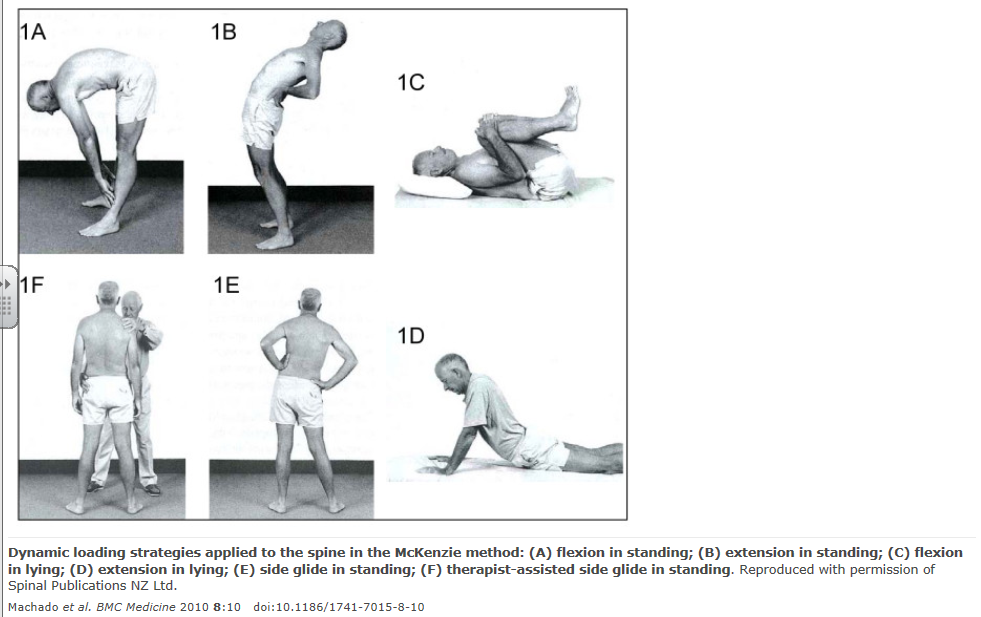 Management
1. Physical Therapy:
Physical therapists often recommend the McKenzie method or spine stabilization exercises for the treatment of low back pain.
2. Application of Ice or Heat
3.Unsupported management:
Oral Steroids. 
Acupuncture.     
Exercise.
Lumbar Support. 
Massage. 
Spinal Manipulation and Chiropractic Techniques.
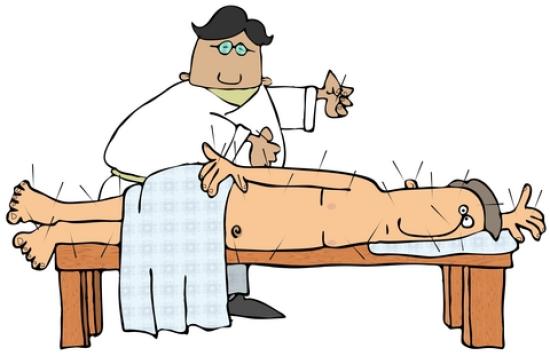 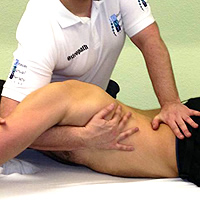 INADVISABLE !
Bed Rest:
Bed rest should not be recommended for patients with nonspecific acute low back pain. 
Prolonged bed rest can also cause adverse effects such as joint stiffness, muscle wasting, and loss of bone mineral density, pressure ulcers, and venous thromboembolism.
When to refer to specialist?
When to refer to specialist?
Emergency: referral within hours
Urgent: referral within 24 - 48 hours
Soon: referral within weeks

Depending on the clinical situation, consider communicating with the specialist consultant to determine the urgency and timelines for referral.
1- Level of low back pain and/or leg pain:

If pain is not alleviated by non-surgical treatments and has continued for a few weeks or months, it may be time to see a spine surgeon.
If the pain is severe, then it may be advisable to consult with a spine specialist sooner.
2- Ability to function with the low back pain:
 
Perhaps even more important than the level of low back pain and/or leg pain is the patient's ability to continue to function in everyday activities. 
If one is not able to go to work, drive to the store, and complete other activities of daily living, it may be advisable to consider specialist sooner rather than later.
While patient is waiting to be seen by specialist ..
General advice is analgesia. Advise patient tests are needed to clarify the diagnosis but that results may be inconclusive.
When to refer to specialist urgently?
Cauda Equina Syndrome
Sudden onset of new urinary retention
fecal incontinence
saddle(perineal) anesthesia
radicular (leg) pain often bilateral
loss of voluntary rectal sphincter contraction.
EMERGENCY referral to ER .

infection or tumor 
Severe unremitting (non-mechanical) worsening of pain at night and pain when laying down.

Significant trauma.. consider fractures
Check for instability and refer URGENTLY to spinal surgery, if indicated.
URGENT referral to ER for pain control, will need prompt investigation
Use of IV drugs or steroids.. consider infection or compression fracture: 
URGENT investigation required. 

In case of suspected infection, consider blood work (CBC, ESR and CRP). If blood work is positive, proceed to MRI, if available.
In case of suspected compression fracture, proceed to standing AP and lateral X-rays. Risk factors for compression fractures include: severe onset of pain with minor trauma
Weight loss, fever, loss of appetite .. Cancer or infections is considered: 
Refer URGENTLY for MRI Scan and to spinal surgery, if 
indicated. 

Widespread neurological signs.. consider tumor or neurological disease:
Investigate further and refer SOON if indicated
Prevention and Education
there are some things you can do that may help to prevent back pain . And they can prepare you for faster recovery if you do have back pain.
What can I do to avoid back pain at work
1) Include physical activity in your daily routine:
 Exercise is both an excellent way of preventing back pain and of reducing it.

Stretching and strengthening: e.g:

Partial sit-up.With bent knee, slowly raise your head and shoulders off the floor, 
and hold for 10 seconds. 
Knee-to-Chest Raise.Lie down. Slowly pull knees to chest, relaxingyour neck and back, hold for 10 seconds. Repeat 10 times. 
Press-up.Lie down with hands near shoulders and pelvis on floor. Press up painlessly, hold for 10 seconds, and repeat 10 times. 

 However, if you have had back pain for more than six weeks, you should 
consult a healthcare professional before starting any exercise program.
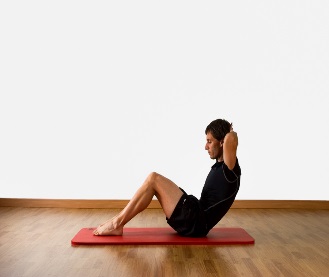 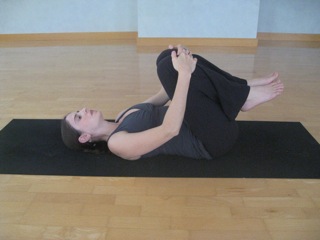 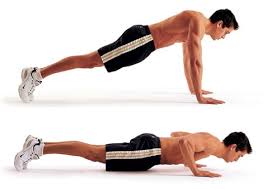 For most healthy adults, the Department of Health and Human Services recommends at least 150 minutes a week of moderate aerobic activity or 75 minutes a week of vigorous aerobic activity and strength training exercises at least twice a week.
 Combine aerobic exercise, such as swimming or walking, with exercises that strengthen and stretch your back muscles and abdomen.
2) Pay attention to posture:
How you sit, stand and lie down can have an important effect on your back. 

Standing:
     Stand upright, with your head facing forward and your back straight. Balance your weight evenly on both feet and keep your legs straight . if knees slightly bent, the pressure of your low back will reduce.
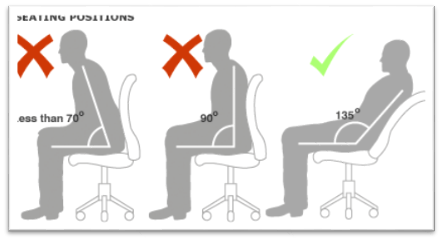 Sitting:

choose a chair that allows you to rest both feet flat on the floor while keeping your knees level with your hips. Some people find it useful to use a small cushion to support the small of the back.
Driving:

Make sure that your lower back is properly supported. 
Correctly positioning your wing mirrors will prevent you from having to twist around.
 Your foot controls should be squarely in front of your feet.
If you are driving long distances,
 take regular breaks so that you can stretch your legs.
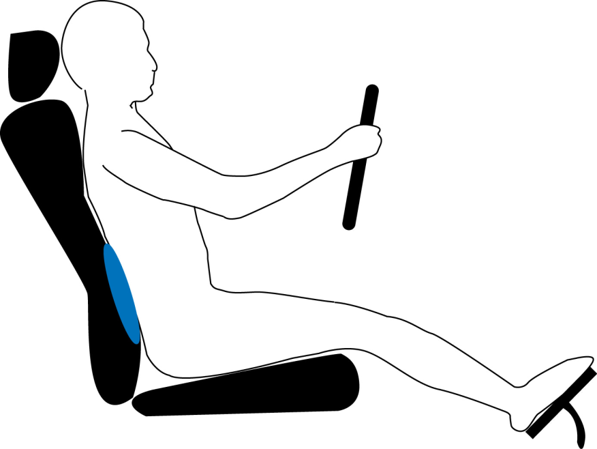 Sleeping:

 Sleeping on your back puts 55 lbs of pressure on your back! Putting a couple of pillows under your knees cuts the pressure in half.
 Lying on your side with a pillow between your knees also reduces the pressure.
 Sleeping on your abdomen can be hard on your back .If you can't sleep any other way, reduce the strain on your back by placing a pillow under your pelvis and lower abdomen.
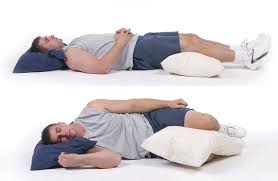 Lifting:
kneel down on one knee with the other foot flat on the floor as near as possible to the item you are lifting. Lift with your legs, not your back, keeping the object close to your body at all times.
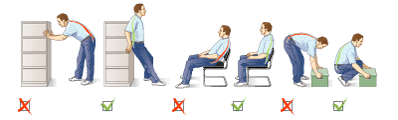 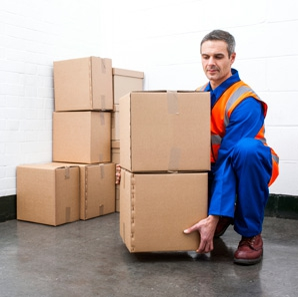 3)Listen to your body:
If you must sit for a prolonged period, change your position occasionally, stand up or stretch 
whenever you feel tired. 


4) Quit smoking


5) lose weight 
 too much upper body weight can strain
 the lower back
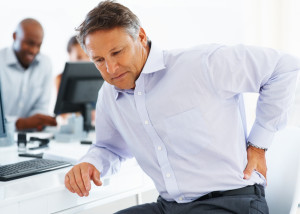 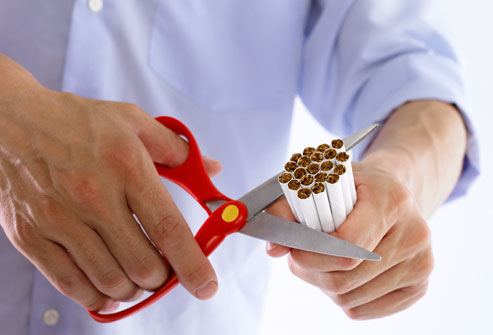 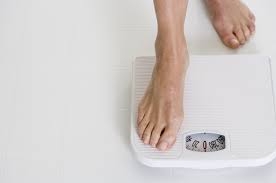 Education
Explain to your patient about non specific causes of low back pain. Encourage active life style and to make exercise a regular thing in their daily schedule, such as, walking, jogging, swimming… etc. 

Occupational health must be emphasized on to prevent lots of diseases and one of them is back pain.
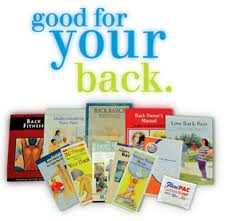 http://www.knowyourback.org/Pages/Default.aspx
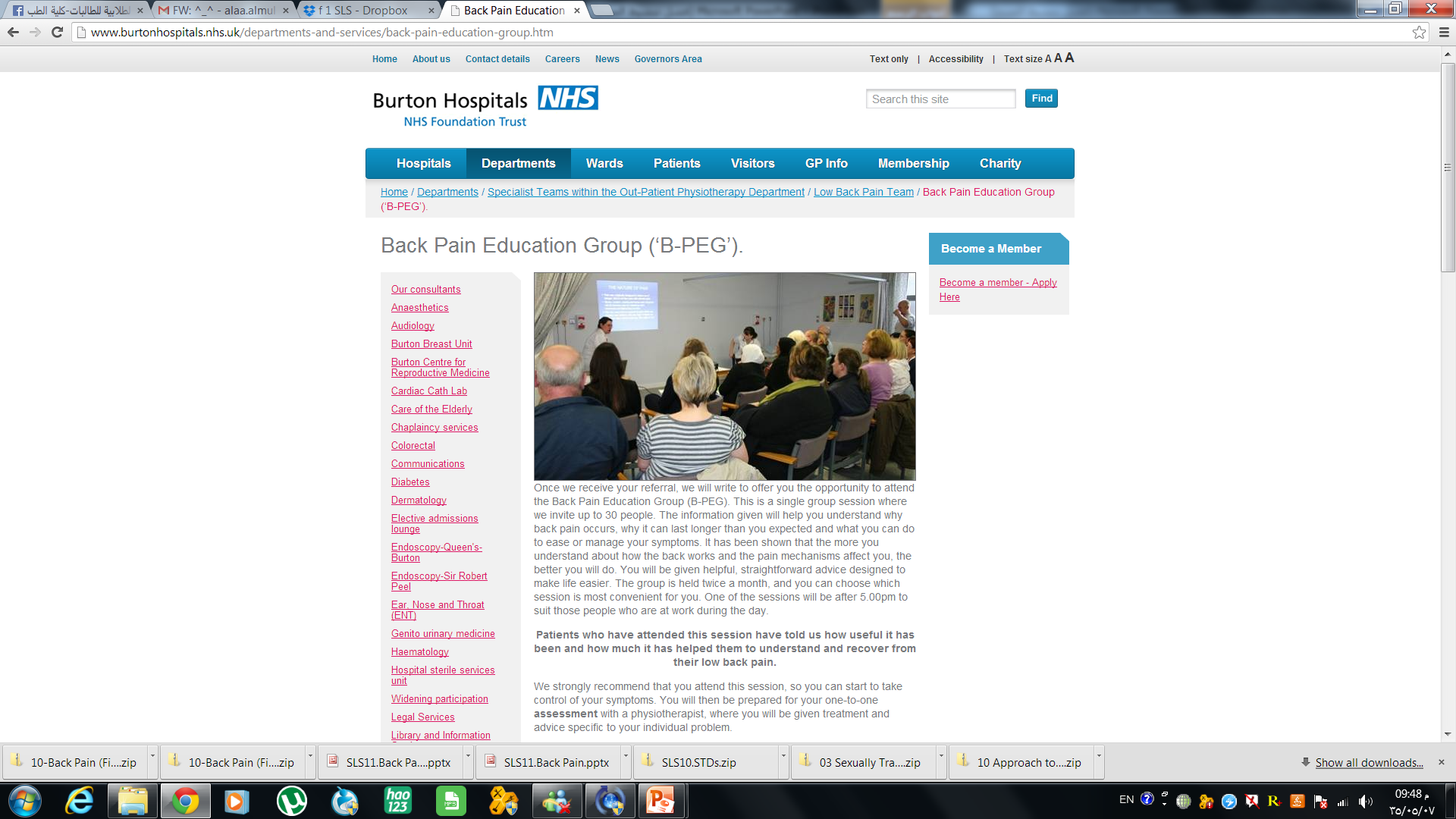 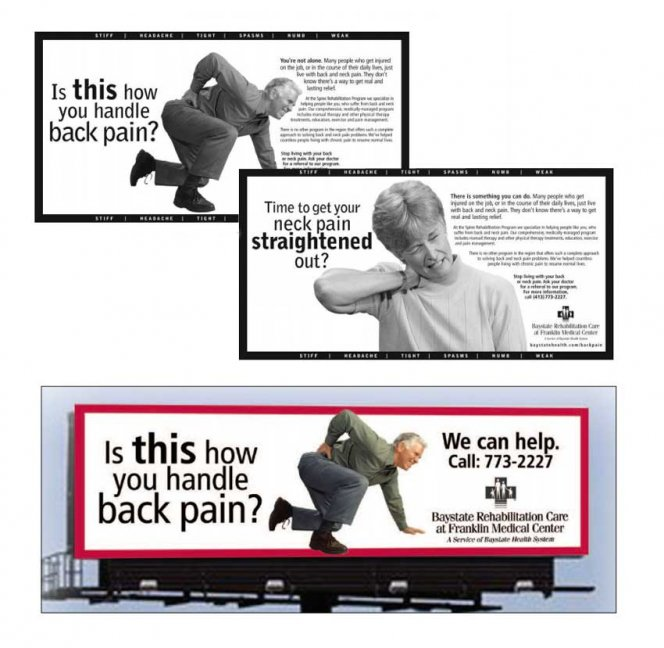 MCQ #1
Which of the following is the most common radiculopathy affecting the lumbosacral spine?

L2
L3
L4
S1
MCQ #2
Which of the following is a red flag sign/symptom of back pain?

History of cancer.
Kyphosis.
Age less than 50.
Shingel.
MCQ #3
Which of the following elements is the most important in evaluating back pain?

Lumbar x-ray.
Acupuncture.
Taking a history.
Prescribing a medication and waiting for an effect
MCQ #4
In a patient with acute low back pain without the presence of red flags or signs of systemic diseases, the most initial investigation is:

X-ray
CT scan
No need for any investigation.
MRI
MCQ #5
A patient came with lower back pain with morning stiffness exacerbates by rest and relived by activity :

Mechanical back pain
Inflammatory back pain
Tumor 
Nerve root compression
References
Figure.1 A joint clinical practice guideline from the American College of Physicians and the American Pain Society.
1 Katz et al. J Bone Joint Surg 2006;88:21-4
2Al-Arfaj AS et al. Saudi Med J. 2003 Feb;24(2):170-3
3Arthritis Research Campaign., 2002.
4Treatment: current treatment recommendations for acute and chronic undifferentiated low back pain. Prim Care. 2012  Sep;39(3):481-6. (review article).
5 Chou R, Qaseem A, Owens DK, et al. Diagnostic imaging for low back pain: Advice for high-value health care from the American College of Physicians. Ann Intern Med 2011; 154:181
Chou R, Qaseem A, Snow V, Casey D, Cross JT Jr, Shekelle P, Owens DK, Clinical Efficacy Assessment Subcommittee of the American College of Physicians, American College of Physicians, American Pain Society Low Back Pain Guidelines Panel
Thank you ..